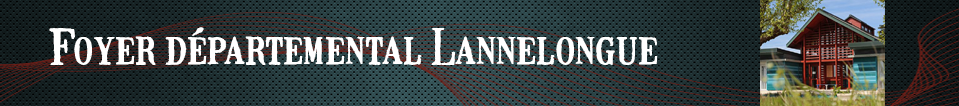 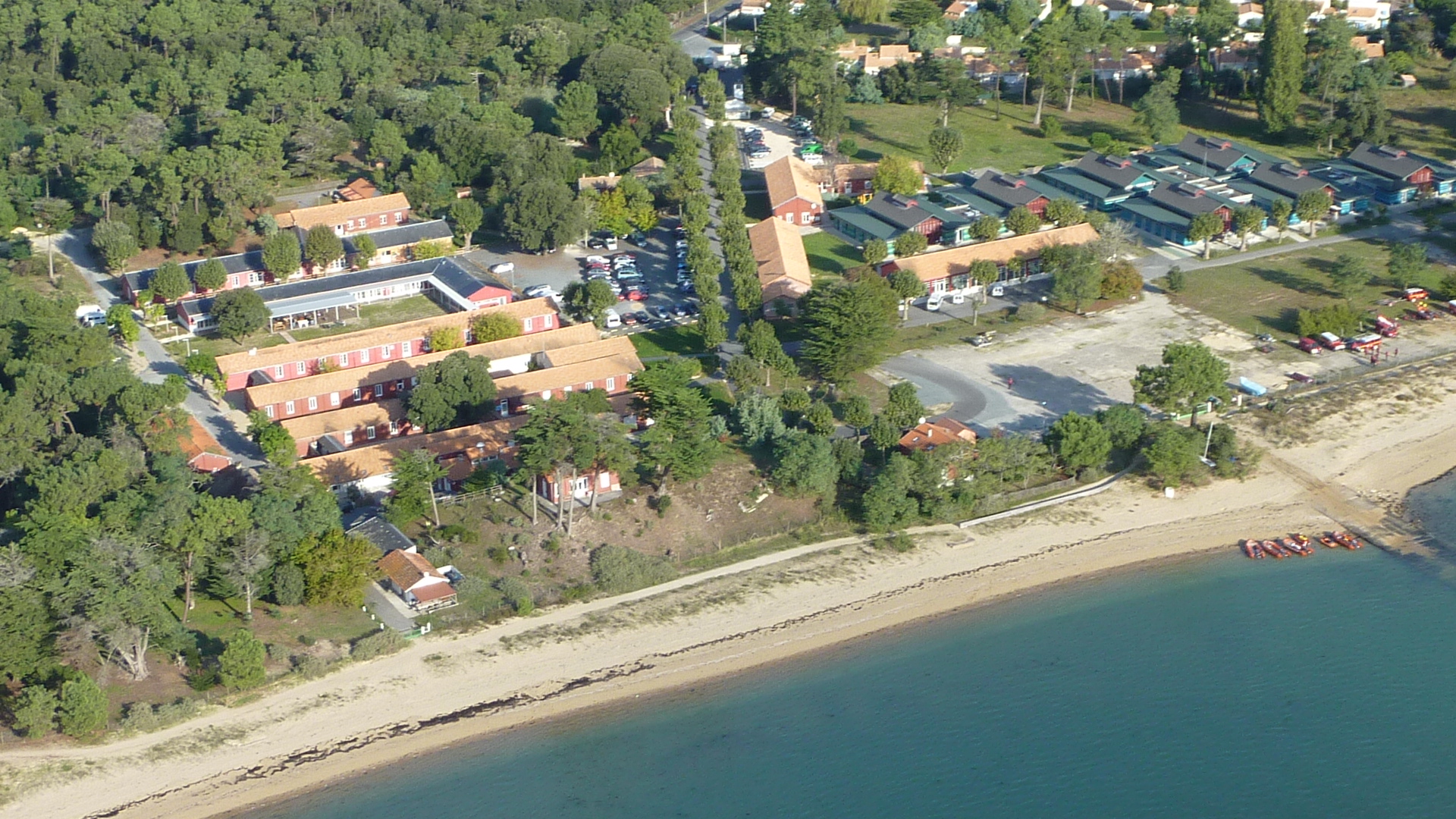 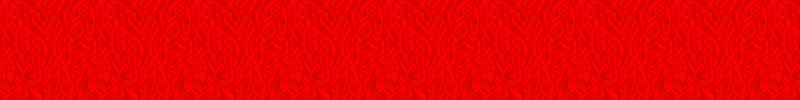 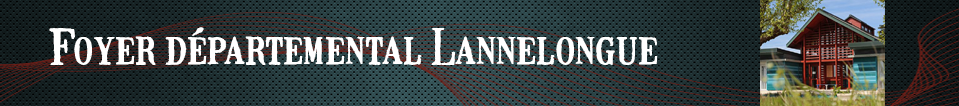 C Foyer d'accueil médicalisé

	C Premiers accueils de 
		personnes cérébrolésées

				C Agrément 15 places


			Résidences Coureau et Odyssée
1988
1992
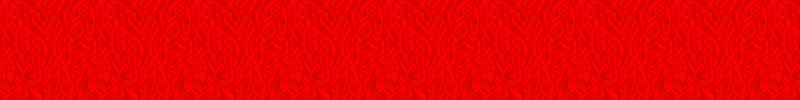 1999
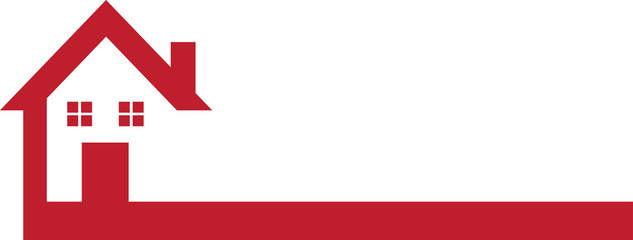 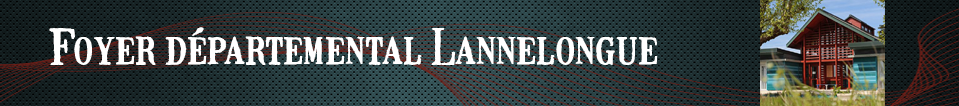 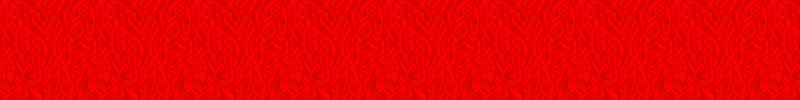 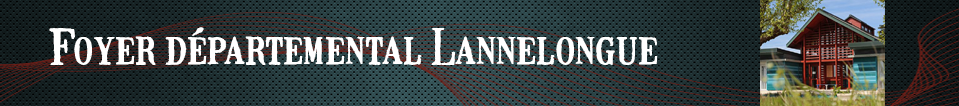 C Durée de séjour 
pour les personnes présentes 



C Séjours + 20 ans
15 ans 1/2
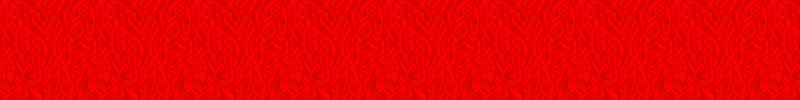 2 / 22 ans
6 pers. (37 %)
4 / 24 ans
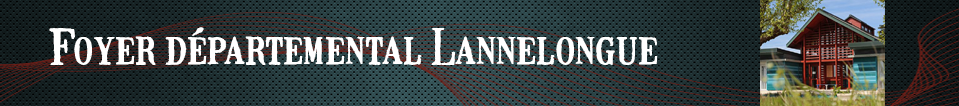 Evolution des besoins en soins
Vieillissement ? âge ?
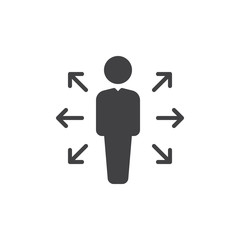 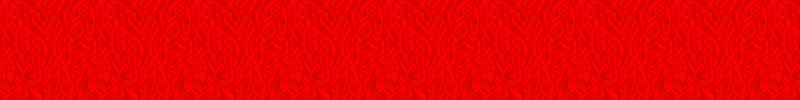 Préoccupation des familles
Dissonance des attentes et besoins entre 37 et 68 ans
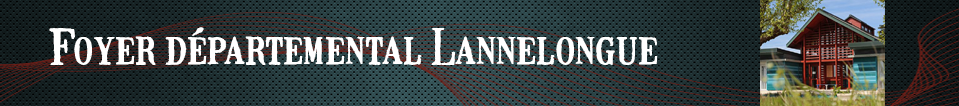 Evolution des métiers (formations, réflexions et soutiens)
Evolution des cultures...
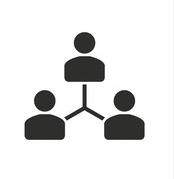 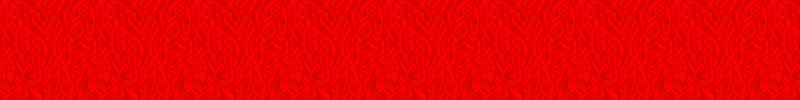 Qualité / Sécurité : ressources territoriales
Compétences à l'accompagnement palliatif
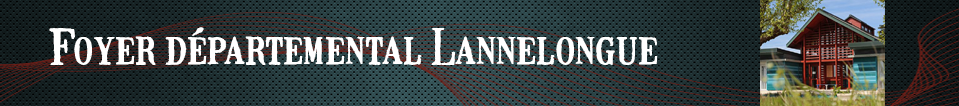 Cadre législatif (loi 2002-2, décrêts, loi Léonetti)
Bâti et contraintes environnementales
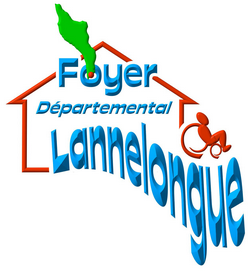 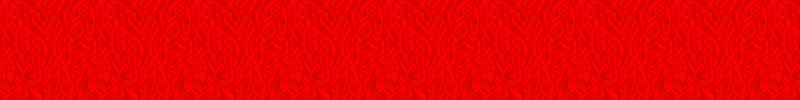 Inflexion des missions : schéma départemental 17 et CPOM, notification CDAPH